Богдинско – Баскунчакский заповедник – сокровище земли Астраханской
Презентацию составили учителя начальной школы МБОУ «Волго – Каспийская СОШ»
Соловьёва Т. А., Гончарова Л.А., Попова С.А..
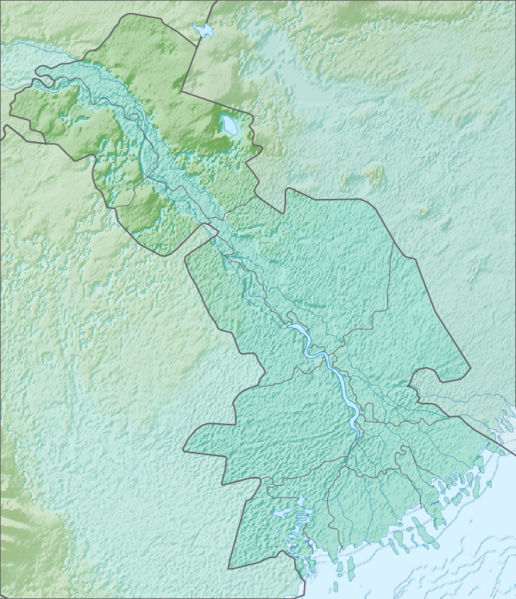 Богдинско – Баскунчакский заповедник
Астрахань
п. Волго - Каспийский
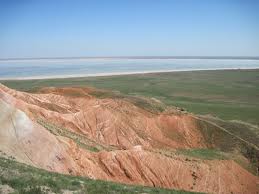 озеро Баскунчак
гора Богдо
Озеро  Баскунчак
Соль на озере  очень красива. Она образует причудливые кристаллы. Попавшую сюда случайно ветку дерева, соль постепенно покрывает кристаллами полностью, образуя интересные скульптуры
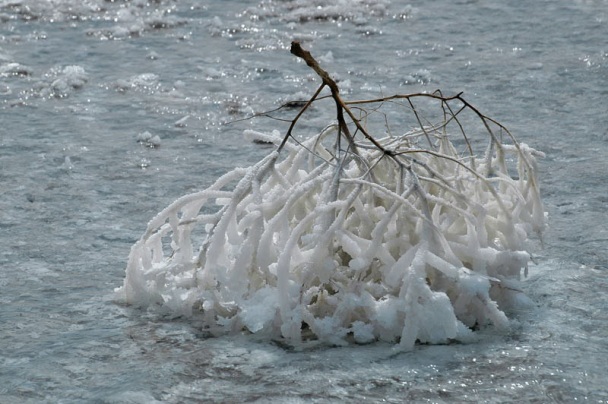 Соль в домашнем хозяйстве
1.Облегчает боль от укусов насекомых .
2.Для устранения запаха и влажности, насыпайте в кроссовки немного соли.
3.Переложите лепестки розы солью и периодически открывайте крышку , чтобы освежить воздух в комнате.    4.Если муравьи протоптали дорожку к дому, посыпьте соль на дверную раму .
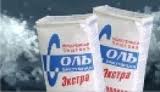 На кухне
1. Для удаления пригоревшей пищи  или пятен с эмалированной посуды погрузите её на ночь в солёную воду и затем смойте .
2. Для проверки свежести яиц разведите 2 чайные ложки соли в 200мл воды и опустите в неё яйцо. Свежее яйцо тонет, старое остаётся на плаву.
3. Для тушения вспыхнувшего жира посыпьте пламя солью, и оно погаснет .
В прачечной
1.Если что - то прилипло к подошве утюга, включите утюг , посыпьте солью лист бумаги и прогладьте. 
2.Для удаления следов от пота на рубашках растворите 4 ст. ложки соли смачивайте  в 1л горячей воды,  смачивайте одежду, пока пятно не исчезнет .
3. Если вы капнули на брюки салатной заправкой, засыпьте пятно солью она впитает жир.
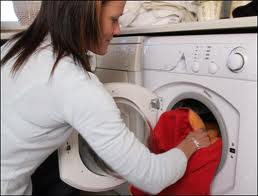 Собери пословицы
пересол на спине.
Недосол на столе – 

Хлеб – соль кушай, 

Без соли, без хлеба – 

Хлеб – соль дружбу водят,
а ссору выводят.
а правду слушай.
половина обеда.
Гора Богдо
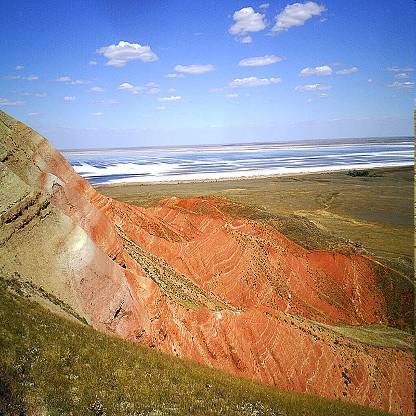 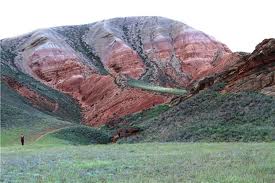 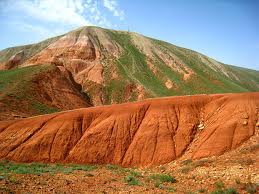 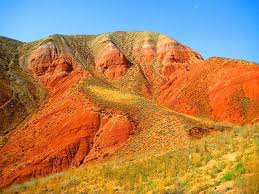 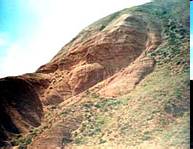 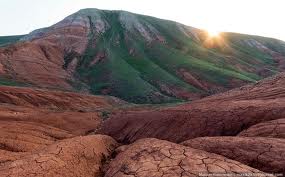 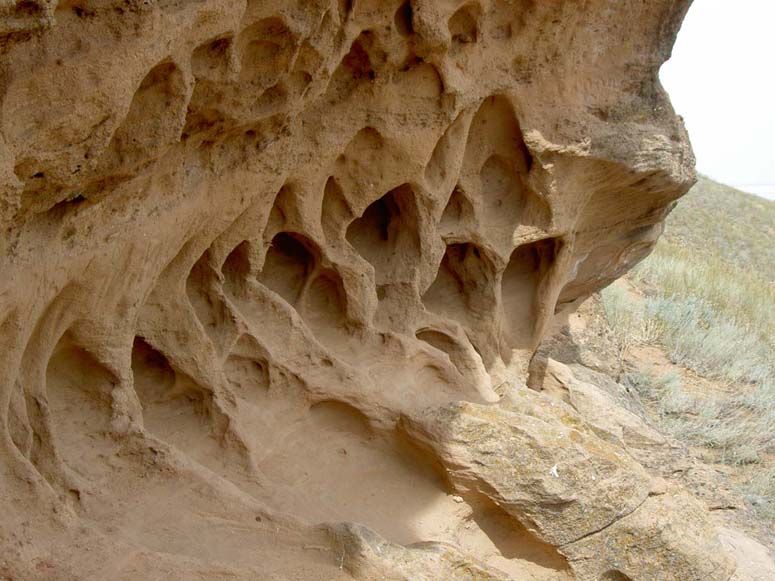 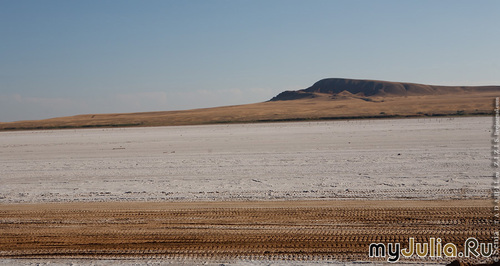 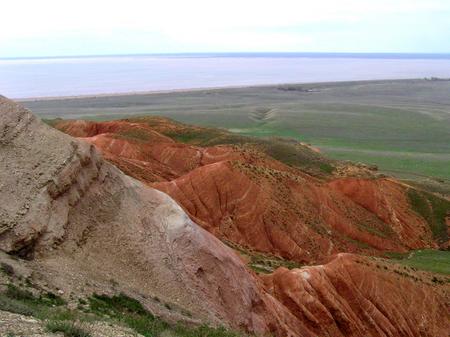 Красное озеро
Тюльпан Шренка
Редкий цветок ,  занесён в Красную книгу Астраханской области. Окраску цветы имеют от белой  до огненно-красной.
В  XV в. дикорастущий тюльпан Шренка был вывезен турками из Крыма и введён в культуру при дворе султана в Стамбуле. Через  купцов цветок попал в Голландию и дал то многообразие культурных сортов, которое можно наблюдать в настоящее время. Этот вид тюльпана включен в Красную книгу России.
Василёк Талиева
Василёк Талиева — прелестный цветок. Высота данного многолетнего растения колеблется от 25 до 70 см. Свое латинское название василек получил благодаря шведскому ботанику Карлу Линнею, который назвал его «цветком кентавра». По легенде, кентавр Хирон зачастую применял сок именно данного растения для лечения ран, которые получены воинами на поле сражений. Отвар из васильков обладает противомикробными свойствами, а порошок из сухих листьев василька — ранозаживляющими. Произрастает в окрестностях оз. Баскунчак.
Ирис Кожистый
Ирис кожистый – это многолетнее растение из семейства ирисовых. Имеет  1 — 2 цветка. Очень декоративный вид. Растет  на глинистых почвах в окрестностях озера Баскунчак. Название рода происходит от древнегреческого слова “радуга” — в палитре ирисов есть даже коричневый и чёрный цвета.
Орёл - могильник
Орёл - могильник - один из наиболее красивых и величественных пернатых хищников мира. Во всех европейских странах могильника называют императорским орлом. Численность этих пернатых  повсеместно быстро сокращается. Орёл-могильник занесён в Красную книгу России.
Журавль - красавка
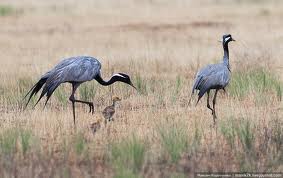 Журавль - красавка - самый маленький вид  журавлей в мире. Издали хорошо видны белые пучки перьев по бокам головы. Существенный ущерб популяциям красавки приносит охота.
Пискливый геккончик
Пискливый геккончик – это мелкая ящерица, достигающая в длину 40 мм. Хвост ее длиннее тела. Туловище и голова слегка приплюснуты. Питаются насекомыми и паукообразными. Самка геккончика откладывает 1 – 2 яйца, из которых в конце лета появляются маленькие геккончики. В ночное время гекконы переходят на подземный образ жизни. Богдинско – Баскунчакский заповедник - единственное в России  место обитания этого вида.
Сайгак
Сайгак – некрупная антилопа, лёгкая и подвижная. Сайгак выглядит как довольно неуклюжее животное. У него  коренастое туловище и стройные, но низкие ноги. Он отличный бегун, развивает скорость 70 км/ ч. Отличительный признак - оригинальная форма его морды. Нос сайгака похож на хобот. У самцов небольшие рога, а у самок их нет. Вид, находящийся на грани исчезновения.
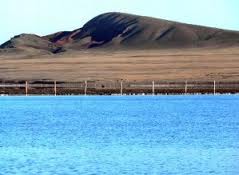 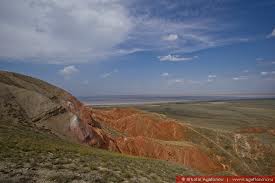 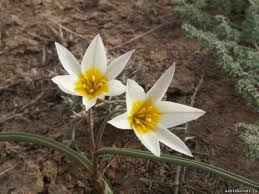 Красив и богат уголок нашей Родины, в котором мы живем! Мы все должны гордиться своим родным краем!
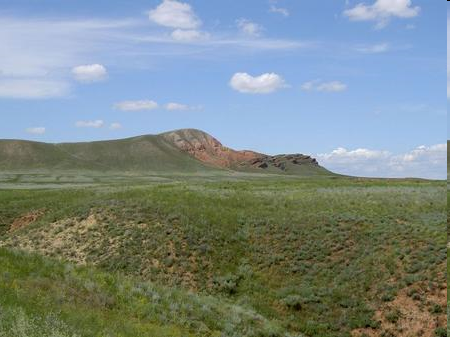 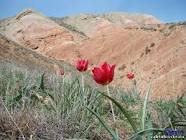